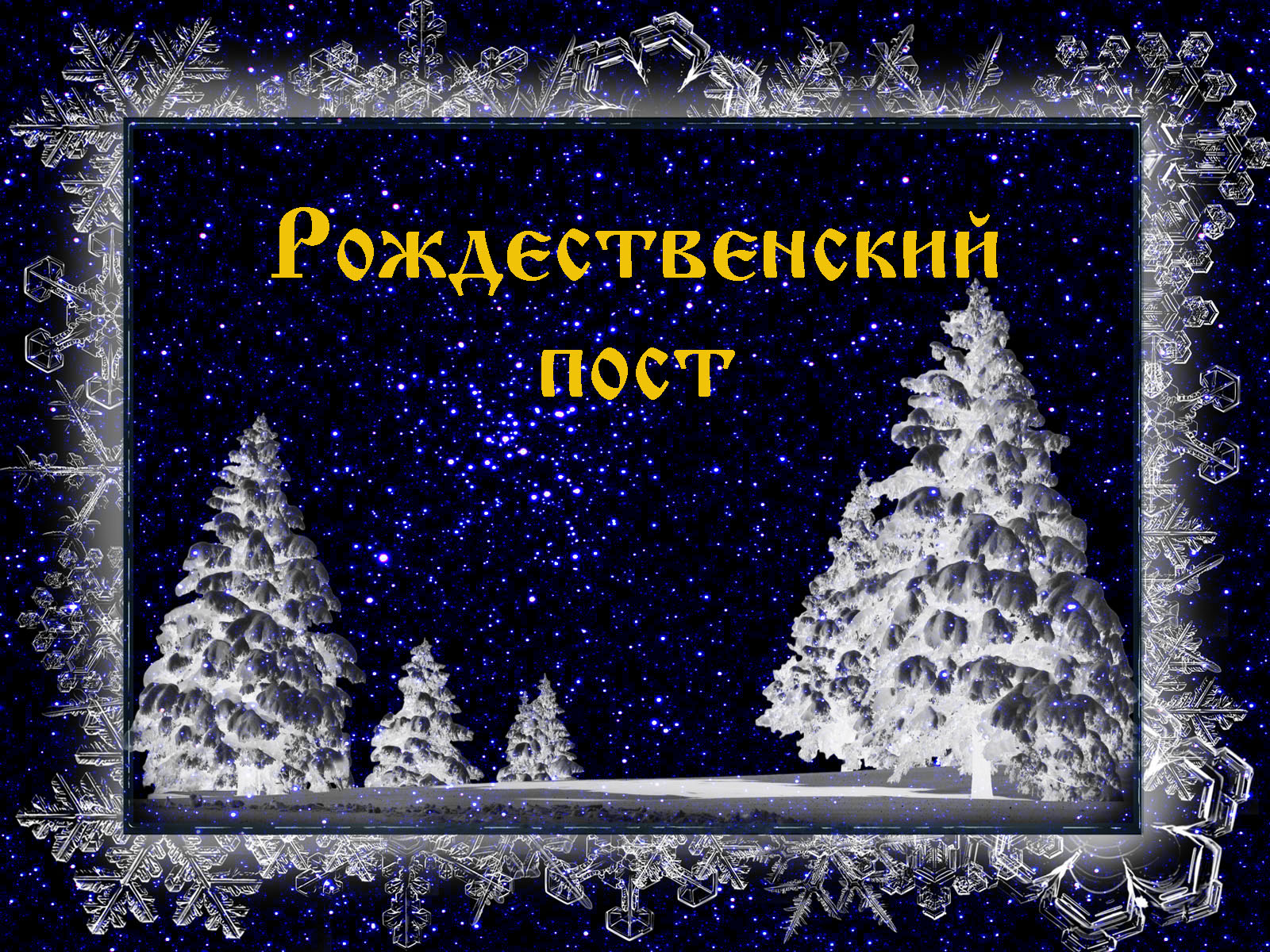 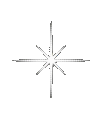 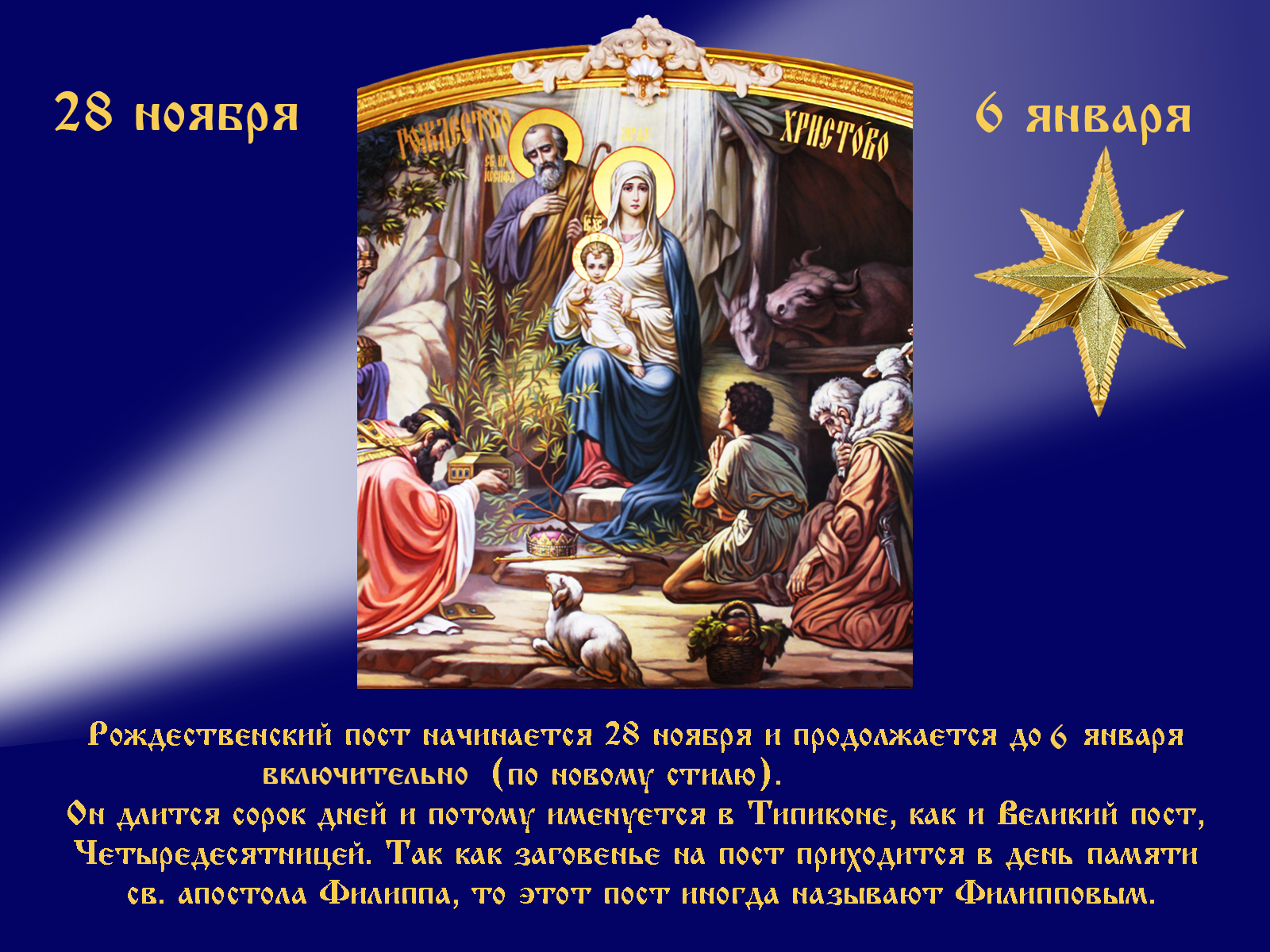 «Предпразднуим, людие, Христово Рождество». Это время Четыредесятницы Рожде-ства Христова, время поста и приготовления к великому Празднику. А что мы знаем об истории этого поста? Каковы его традиции  и что о нём  говорит церковный Устав?
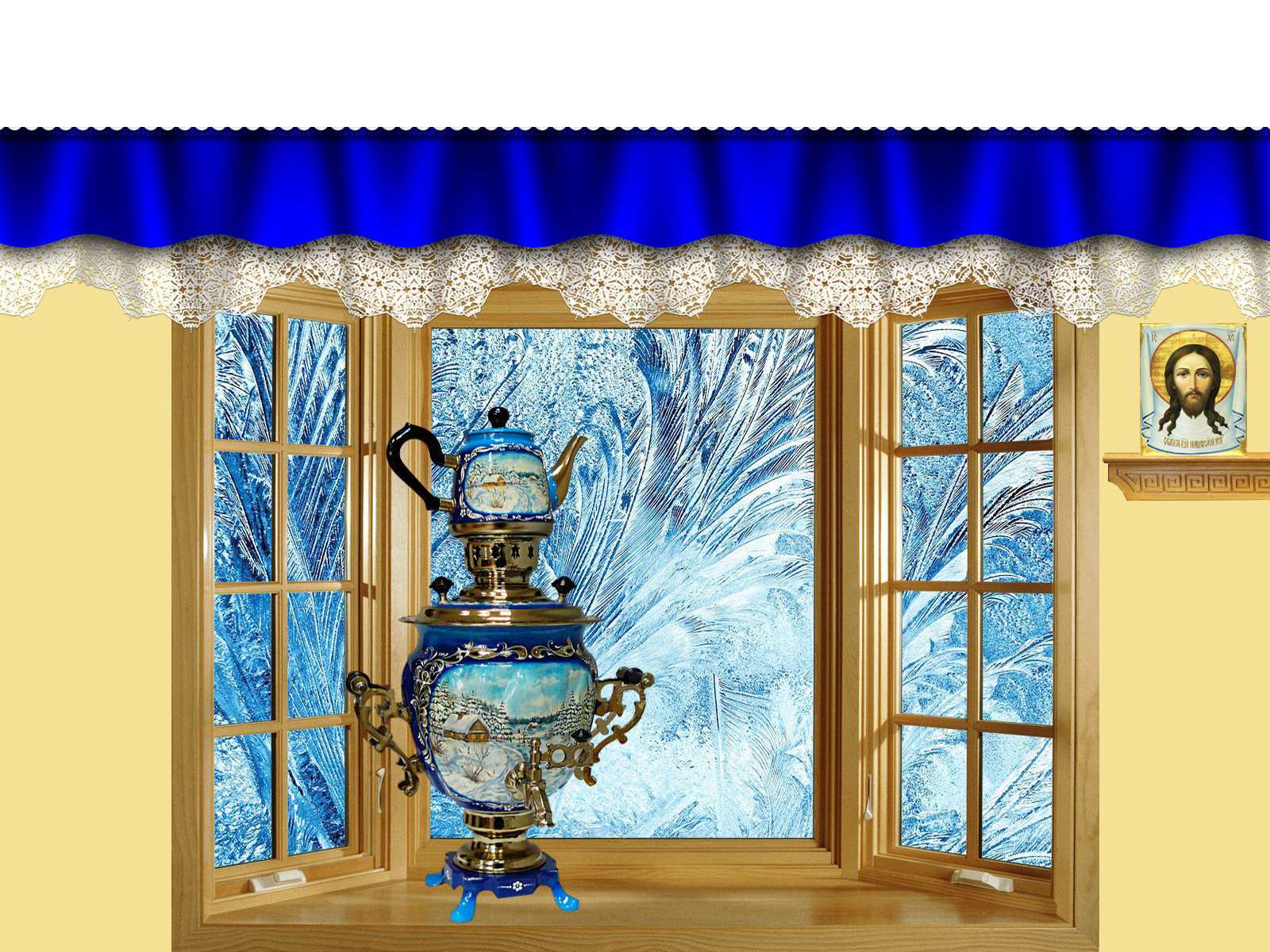 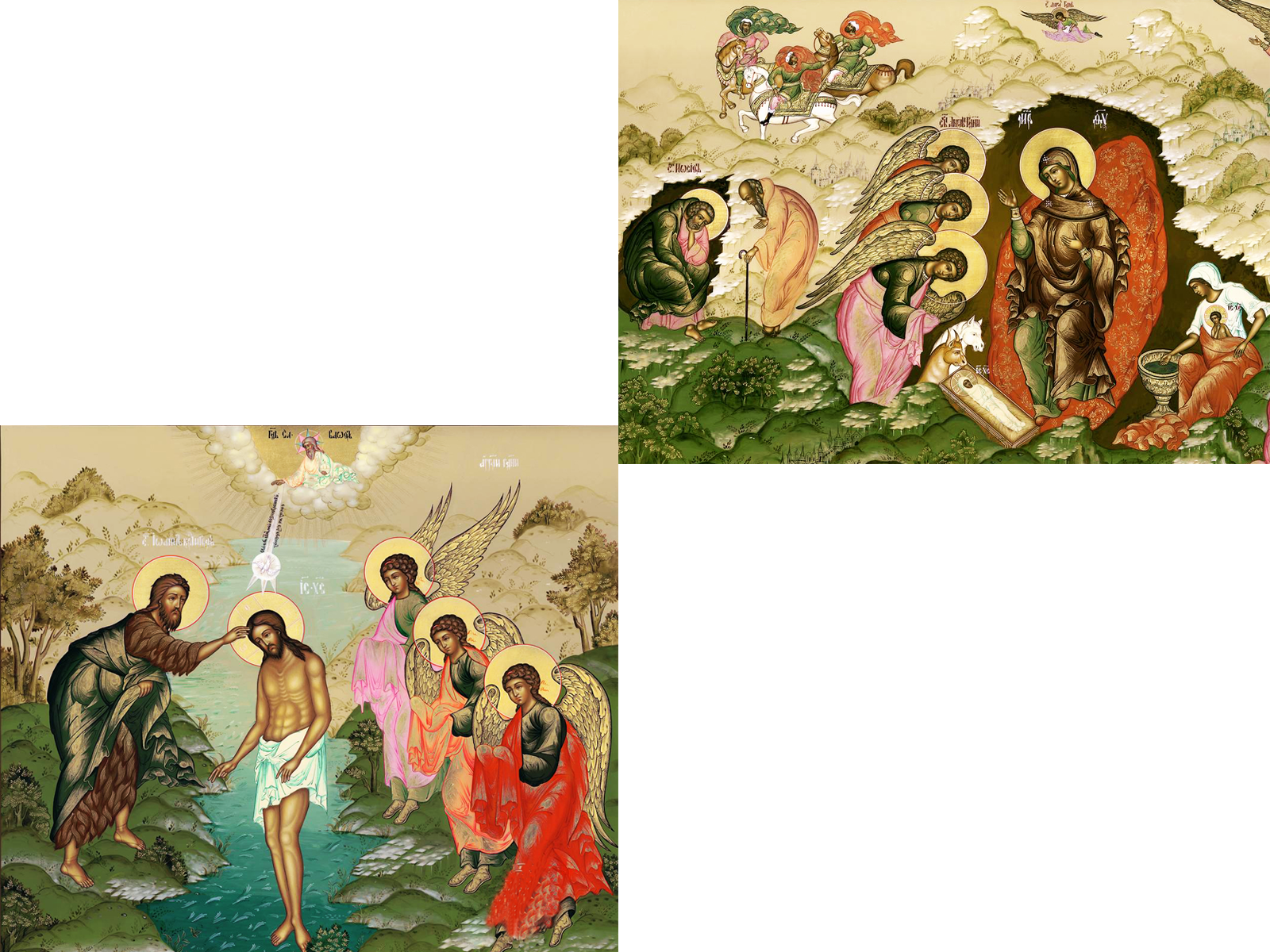 Установление Рождественского поста, как и других многодневных постов, относится к древним временам хрис-тианства. Уже в V–VI веках его упо-минают многие церковные западные писатели. Рождественский пост возник   из поста  накануне праздника Богояв-ления, отмечавшегося в Церкви, по крайней мере, с III века. В IV веке праздники Рождества Христова и Крещения Господня  разделились.
Чётких канонов проведения поста хрис-тианская церковь в те времена ещё не уста-новила, поэтому первоначально Рождест-венский  пост длился у одних христиан  7 дней, у других — дольше. 

Уже после крещения Руси, на соборе  1166 года  при  императоре Византии Мануиле и патриархе Константинополя Луке всем верующим было предписано придержи-ваться сорокадневного поста.
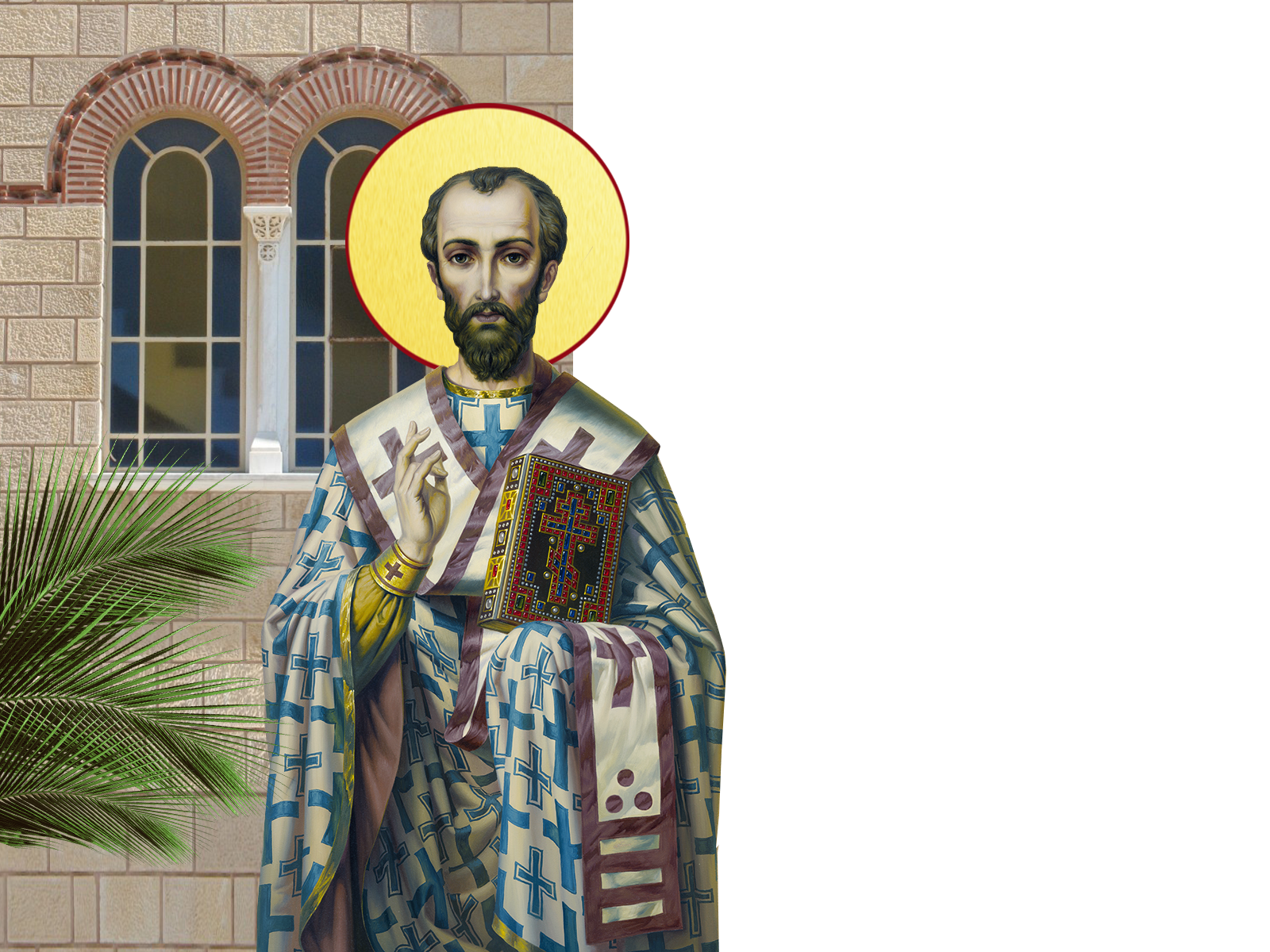 Святитель Иоанн Златоуст назы-вает Рождество Христово матерью всех праздников.
«Скоро настанет праздник, кото-рый более всех праздников достоин почитания и благоговения, и кото-рый безошибочно можно назвать материю всех праздников. 
Какой же это праздник? Рождество Христово по плоти. От него полу-чили начало и основание Богояв-ление и священная Пасха, и Возне-сение, и Пятидесятница…».

Вот  какой нас ожидает день, вот какой Праздник по окончании по-прища поста! 
Вот к какому торжеству готовимся – к встрече Владыки Вселенной, при-нявшего на Себя нашу плоть, чтобы мы смогли получить спасение в  жизни вечной!
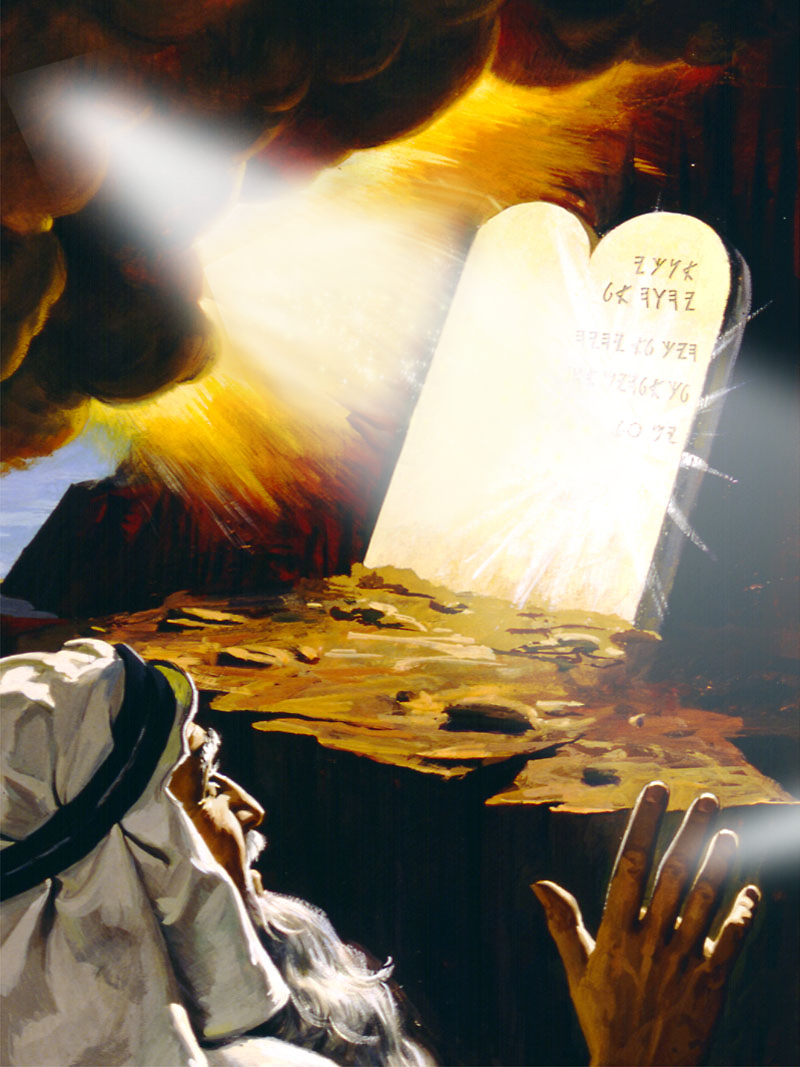 По словам блж.Симеона Солунско-го, «пост Рождественской Четыре-десятницы изображает пост Мои-сея, который, постившись сорок дней и сорок ночей, получил на ка-менных скрижалях начертание сло-вес Божиих. 
А мы, постясь сорок дней, созер-цаем и приемлем живое Слово от Девы, начертанное не на камнях, но воплотившееся и родившееся, и приобщаемся Его Божественной плоти».
Рождественский пост установлен для того, что мы ко дню Рождества Христова очистили себя покая-нием, молитвою и постом, чтобы с чистым сердцем, душой и телом могли благоговейно встретить явившегося в мир Сына Божия и чтобы, кроме обычных даров и жертв, принести Ему наше чистое сердце и желание следовать Его учению.
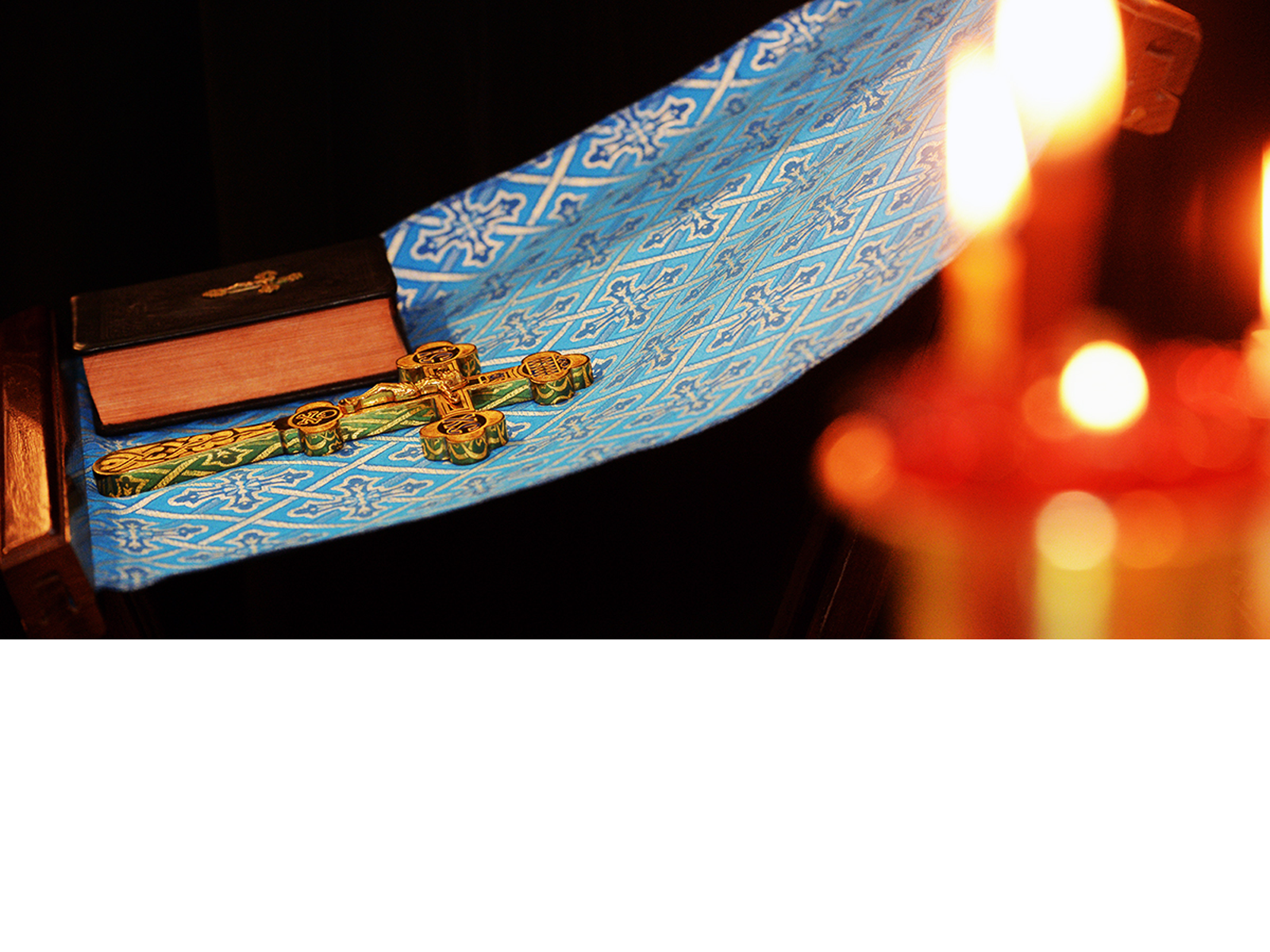 Этот период является последним в году многодневным постом.  В это время хри-стиане прилагают усилия для очищения своих помыслов молитвой и покаянием, а также воздержанием от  развлечений  и отказом от скоромной пищи. 
Разнообразные овощи и  фрукты во многих семьях заготовлены  впрок – до самой весны. Сочетая их со свежими овощами, крупами, хлебом и фруктами, любая  хозяйка может приготовить вкусные и полезные блюда. А известная русская книга «Домо-строй» перечисляет подаваемые к столу в Филиппов пост  блюда из  разнообразных видов рыбы: осетрины, стерляди, белорыбицы, лодоги, налима и множества иных…
В давние времена на Руси всегда строго держали  предписанные  Церковью  посты, однако же  богатыри на нашей земле в ту пору не переводились. И  речь не только  о богатырском  теле , но и о выносливости русского человека, привыкшего  к  самоогра-ничению. Недаром ведь  и в 17 веке иностранные купцы  (и даже  византийские мона-хи)  поражались 5-6- часовому  стоянию  на церковных  службах  нашего Государя Алексея Михайловича , его  бесконечным поклонам  и более чем скромному  постно-му столу.
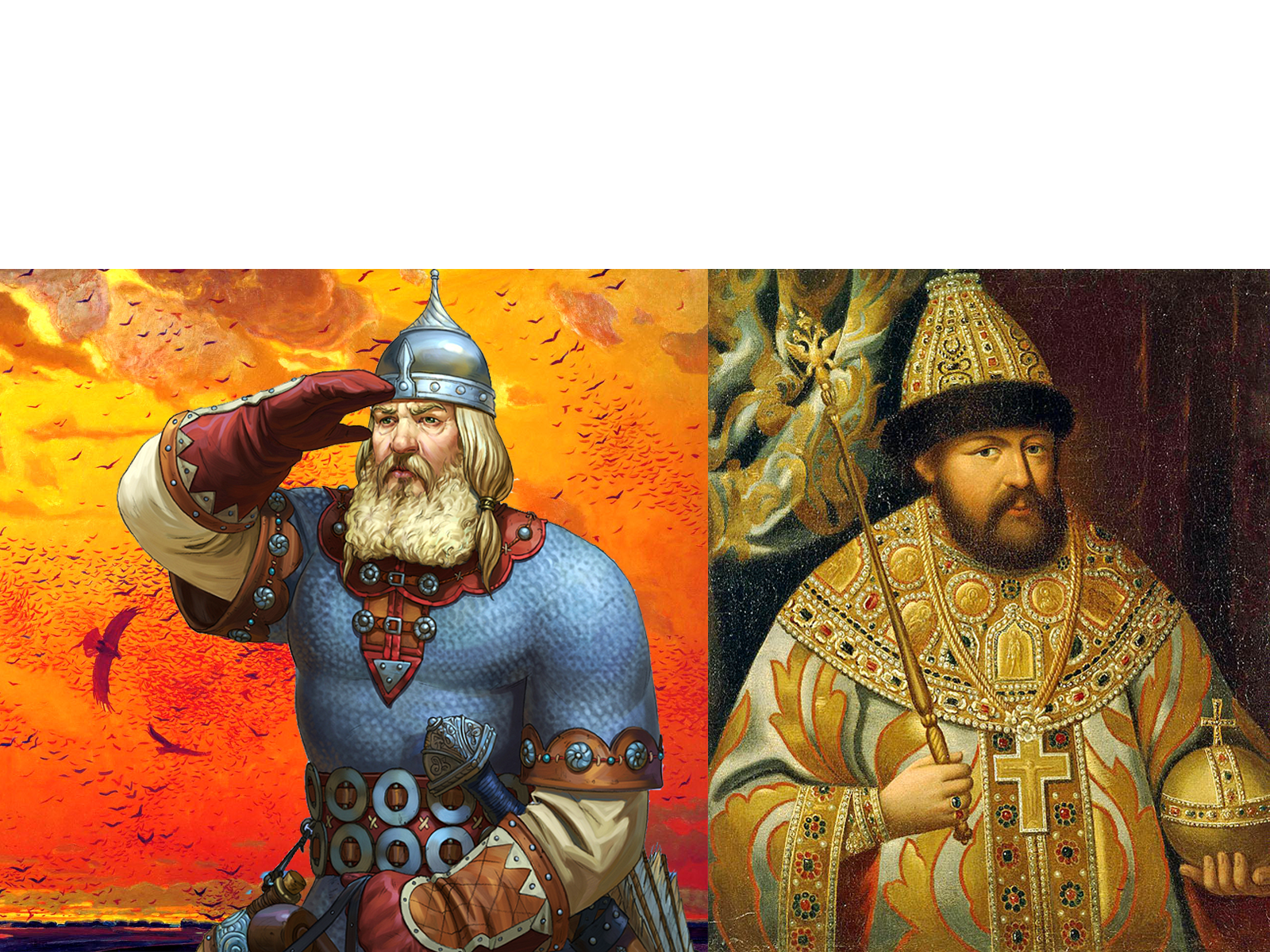 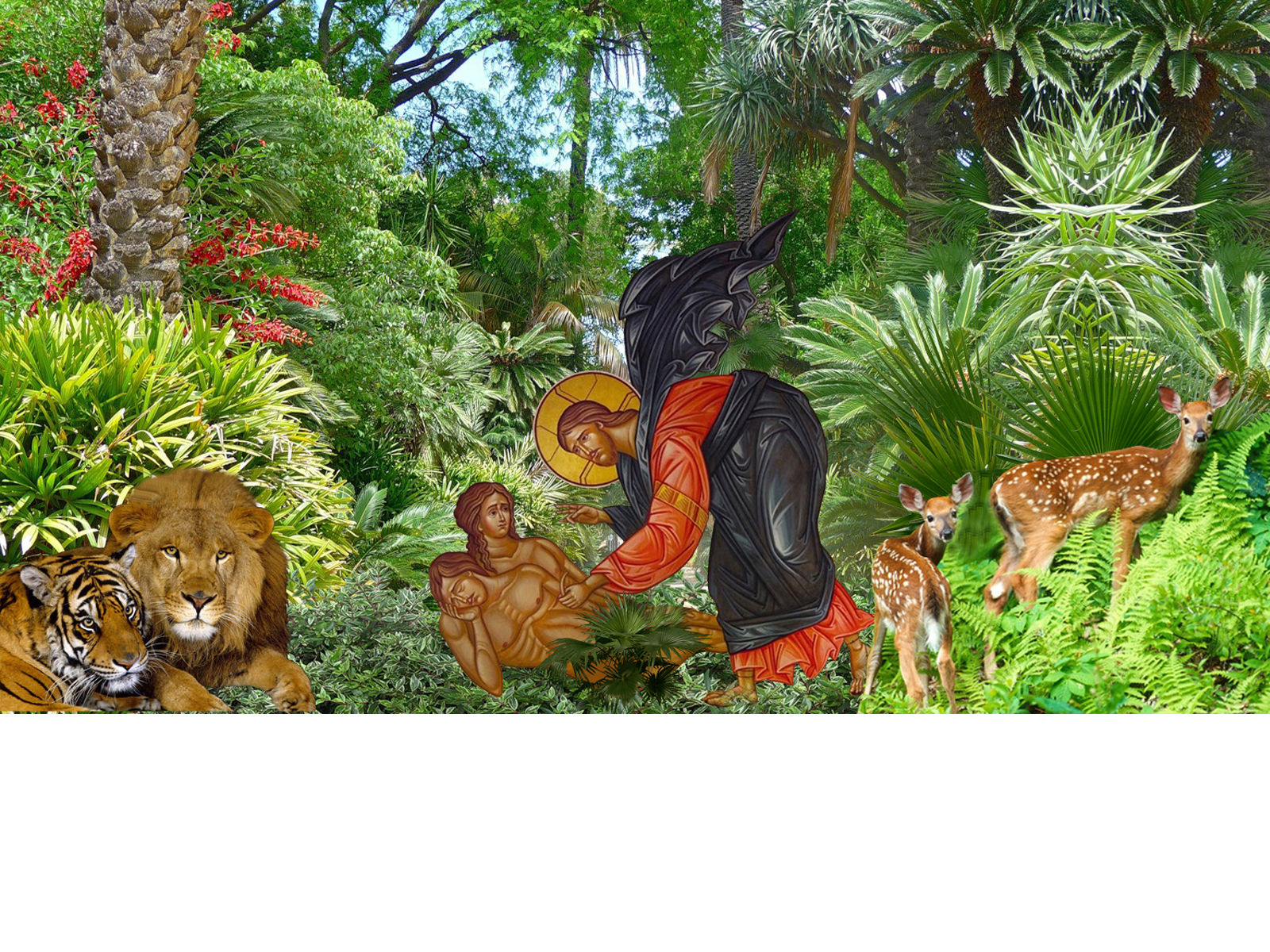 Церковь не отвергает скоромную пищу как таковую, но осуждает само желание чрево-угодия. То есть мясные и молочные продукты не считаются скверными (это дар Бо-жий людям), а вот само желание  нарушить запрет–  это уже грех. 
С нарушения  Божьего  повеления не вкушать  запретного  плода  произошло  грехо-падение  Адама и Евы, после  чего ими было  потеряно самое драгоценное для них  – общение  со  своим Творцом  в раю.
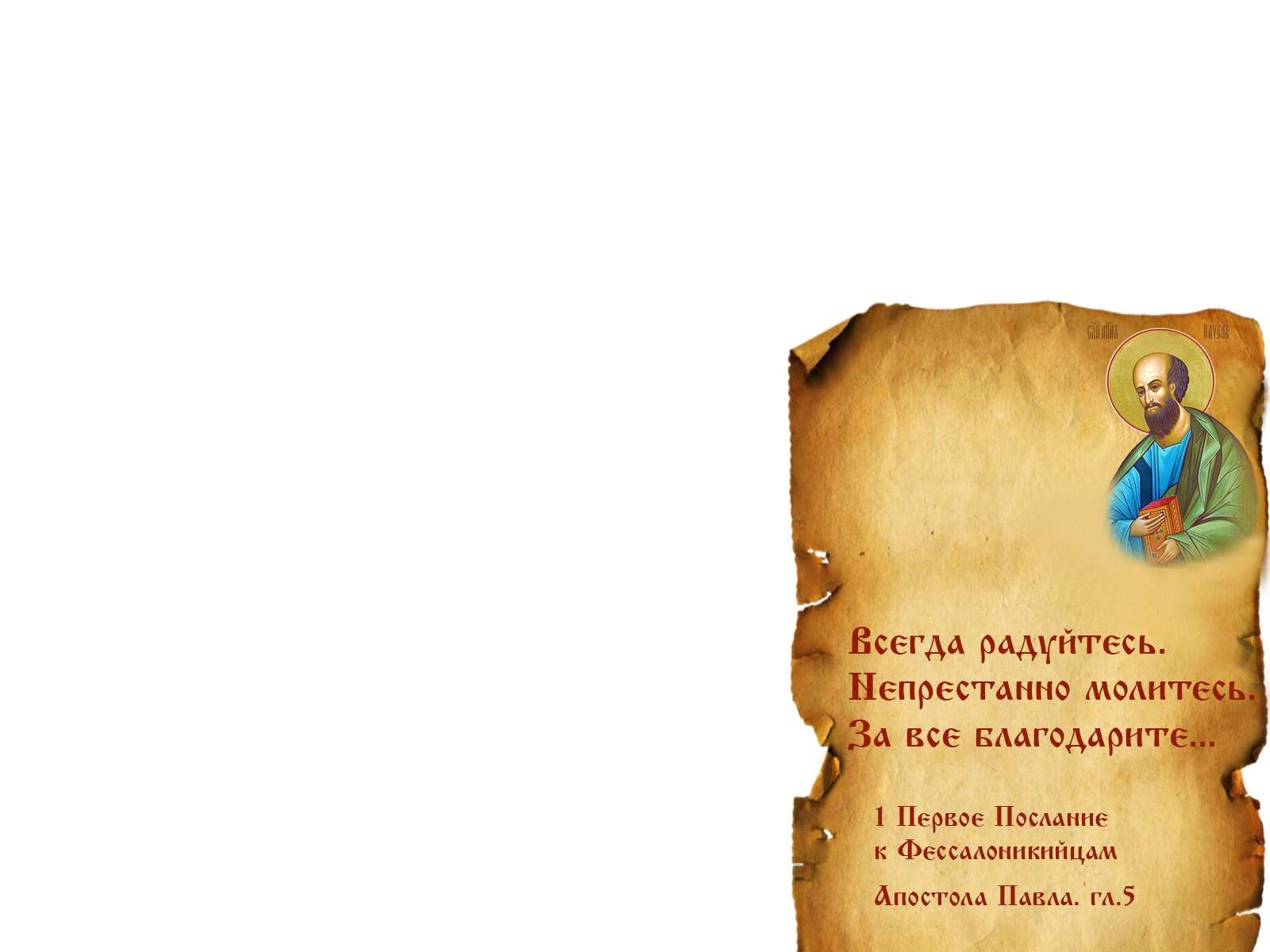 Пост  - это  умеренность во всём,  даже  в  простой  еде, ведь  вкушая её без меры, тоже можно  впасть  в  многоядение. Соблюдая пост, следует помнить, что  выше телесных ограничений  есть  добросердечие  и любовь к ближним, как учит Священной Писа-ние. Апостольские наставления – как карта  для лоцмана корабля, желающего провес-ти свой корабль целым и невредимым  между отмелями и  рифами – то есть страстя-ми мира. Вот как наставляет братий св. апостол Павел (1 Послание  к  фессалоникий-цам, гл.5):
12 "Просим же вас, братия, уважать трудящихся у вас, и предстоятелей ваших в Господе, и вразумляющих вас, 13 и почитать их преимущественно с любовью за дело их; будьте в мире между собою. 14 Умоляем также вас, братия, вразумляйте бесчин-ных, утешайте малодушных, поддерживайте слабых, будьте долготерпеливы ко всем. 15 Смотрите, чтобы кто кому не воздавал злом за зло; но всегда ищите добра и друг другу и всем. 16 Всегда радуйтесь. 17 Непрестанно молитесь. 18 За все благодарите: ибо такова о вас воля Божия во Христе Иисусе. 19 Духа не угашайте. 20 Пророчества не уничижайте. 21 Все испытывайте, хорошего держитесь. 22 Удерживайтесь от всякого рода зла " ...
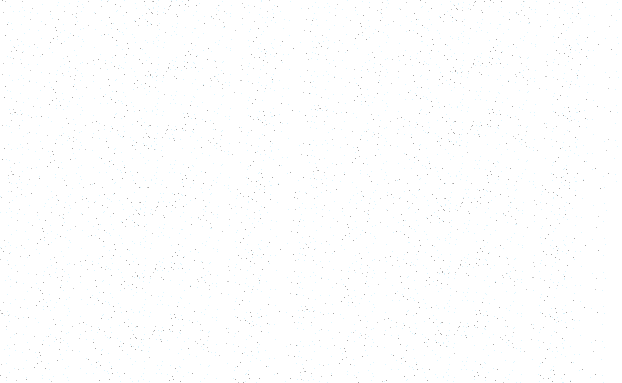 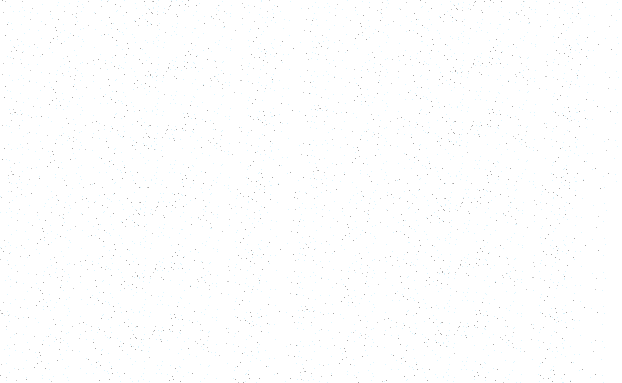 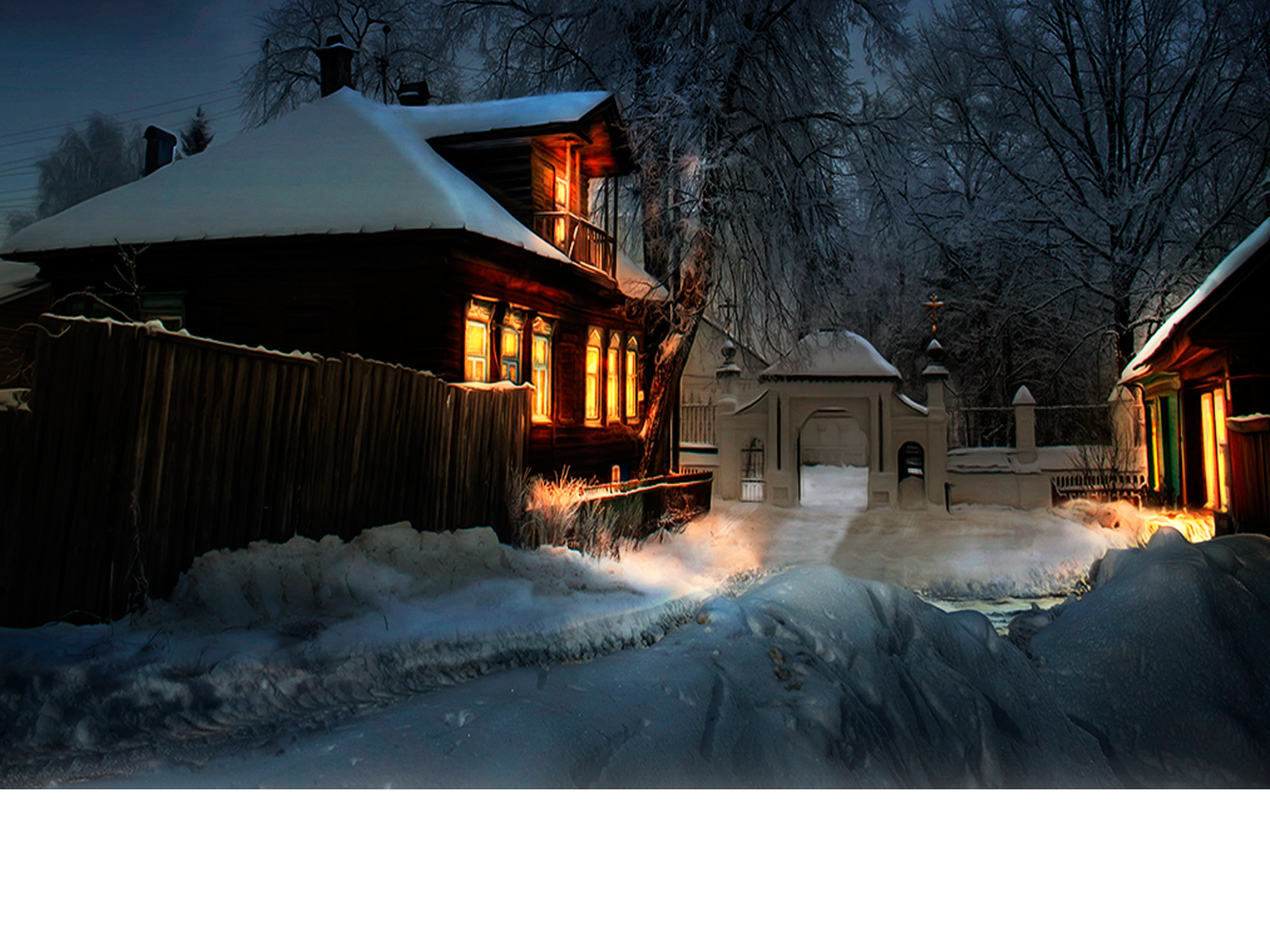 А что ещё необходимо для того, чтобы каждый из нас мог сказать : «Постимся постом приятным»? При наступлении  вечера, после  лёгкого ужина,  вместо пустых  развлечений стоит почитать  духовные наставления и поучения, а завершить день  благодарением Творцу  молитвами  вечернего правила.
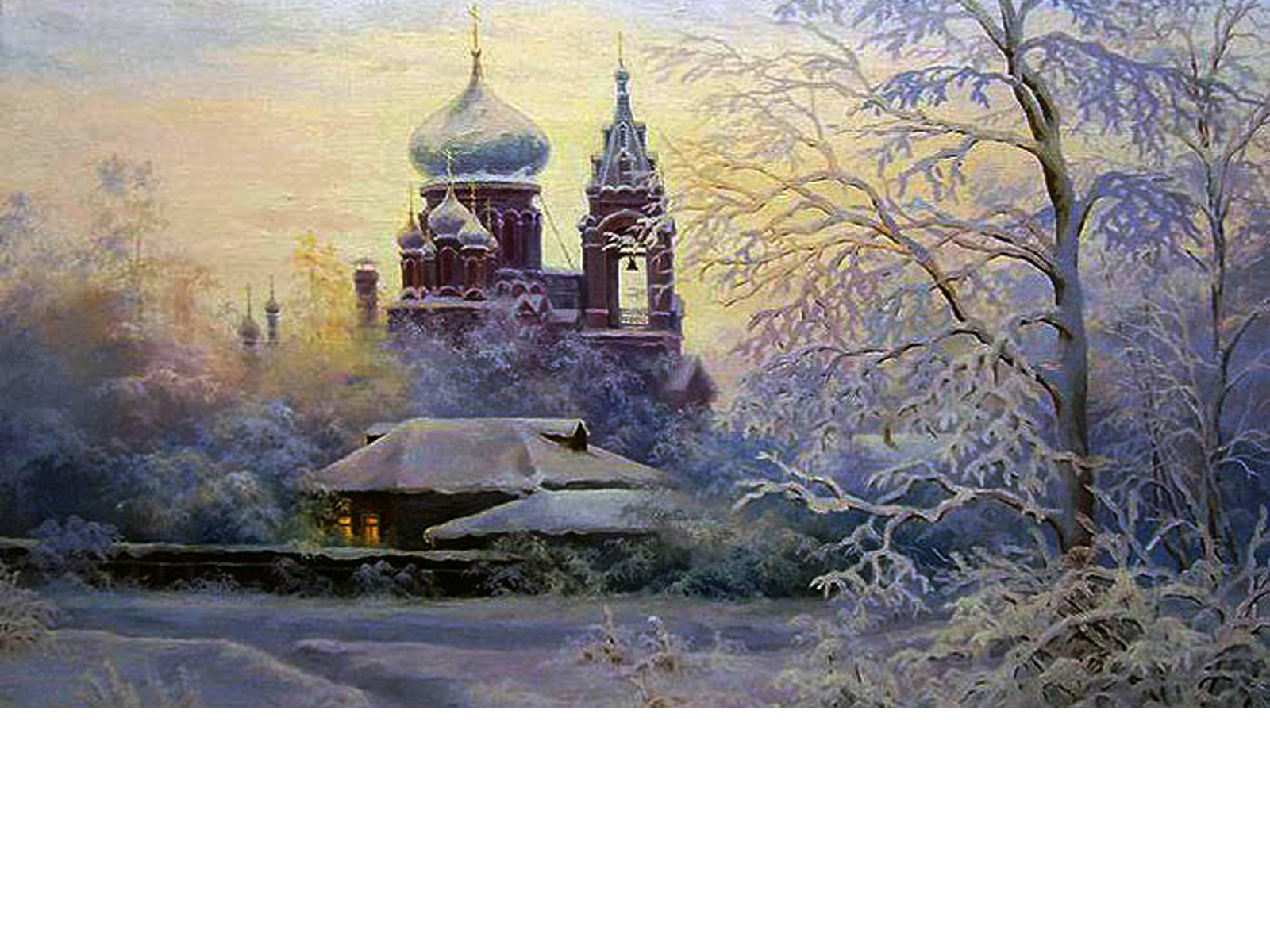 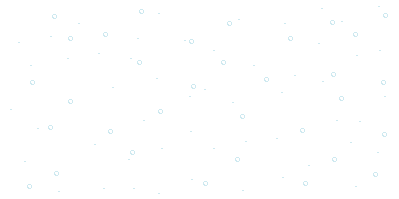 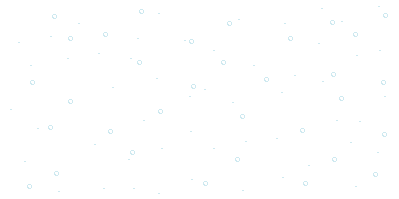 А  поутру, если позволяет время, после утреннего правила  хорошо  прийти в храм  на Божественную литургию. Столько праздников выпадает на период Рождественского поста! Это и великий праздник Введения Пресвятой Богородицы во Храм, и  дни па-мяти великомучениц Екатерины и Варвары, и празднование  дня  памяти святителя Николая Чудотворца. А кто ещё не пособоровался, есть время принять участие и в этом великом  Таинстве…
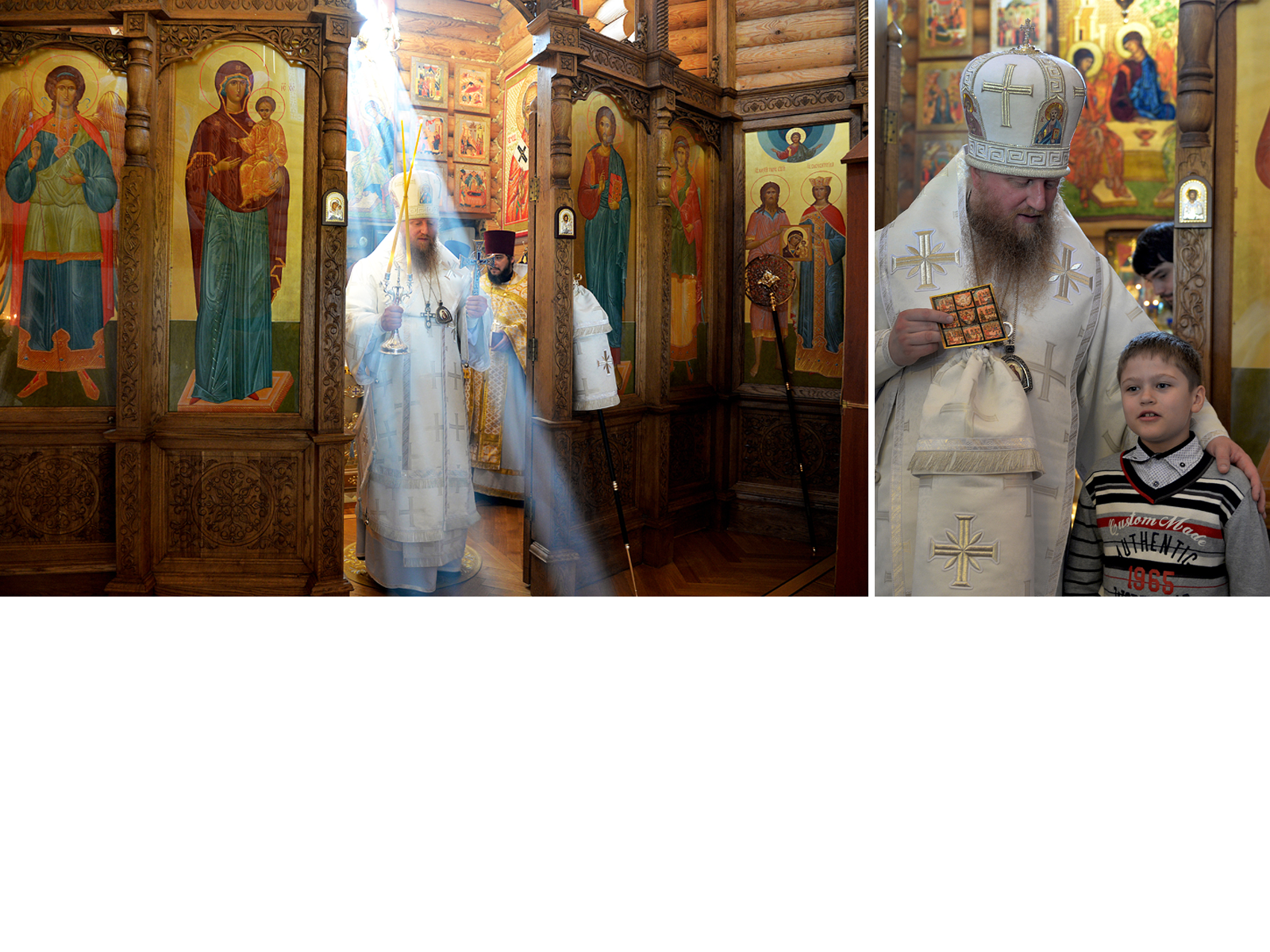 Участие  в  Божественной  литургии – это  самая  главная потребность жизни хрис-тианина. В любой из  многодневных постов  это ощущается особенно  глубоко. Под- готовка  к Исповеди  и  Святому Причащению  должна быть очень вдумчивой и осно-вательной. Следует проверить себя, честно и без оправдания оценивая совершённые поступки и произнесённые слова. Не обидели ли кого? Не рассердились ли на кого-нибудь? Уступали  ли  своим близким в их просьбах? Если  никто на  нас не обижен, если совесть нас не обличает, то можно приступать к Таинствам. И так, постепенно приближаясь к Рождественскому Сочельнику, мы будем готовить себя к  великому событию – к  встрече с  родившимся  Спасителем  мира  Иисусом Христом.
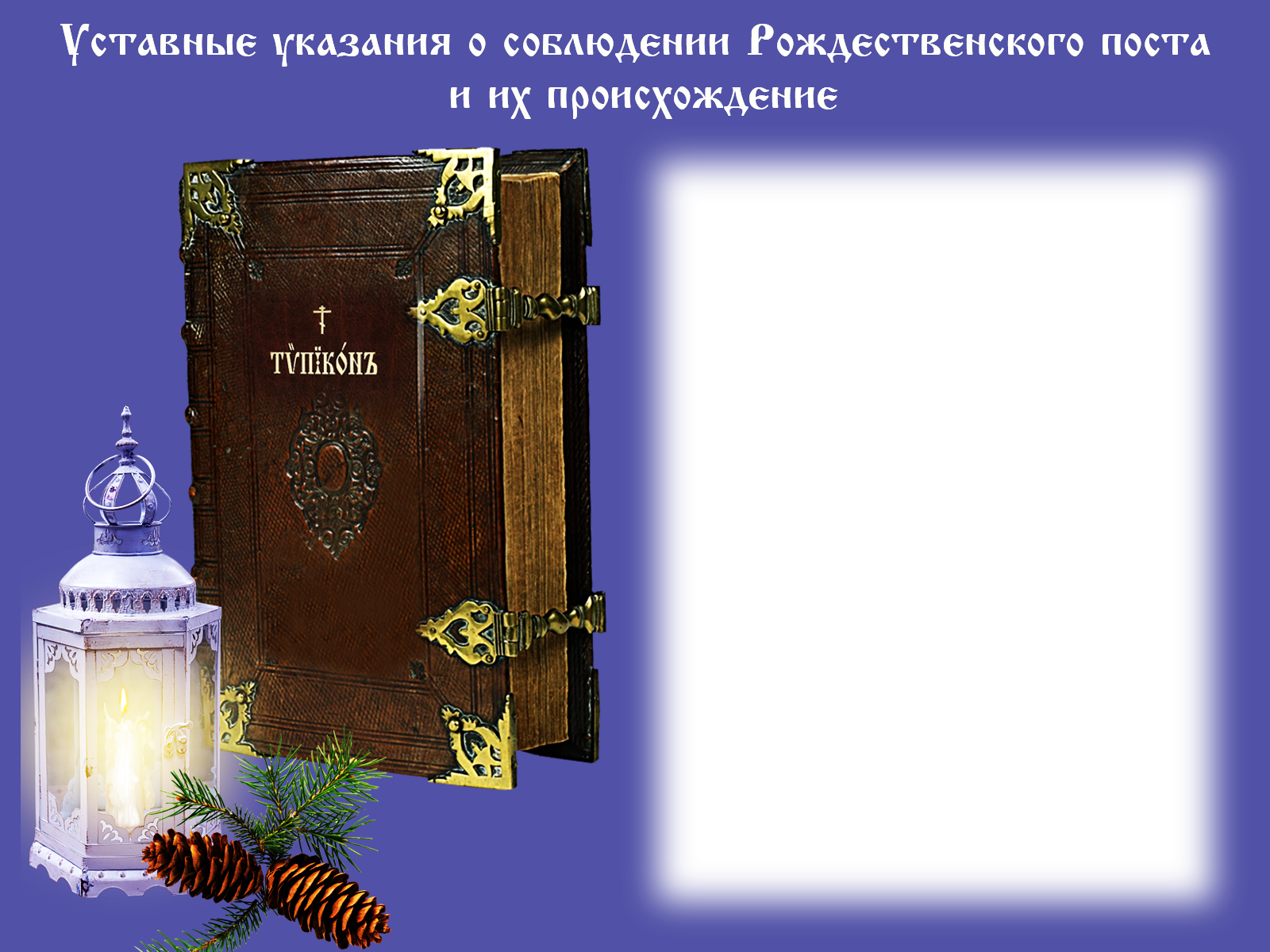 В Типиконе, который используется в Русской Православной Церкви в настоящее время, содержится це-лый ряд указаний о том, как соб-людать Рождественский пост. 
Считается, что первая часть поста не очень строгая, а вот до  Сочель-ника (6 января) канонических пра-вил следует придерживаться стро-жайше.

Установлена 40-дневная продол-жительность поста:
 (Глава 48, Месяцеслов во весь год: 14 ноября, 1-е «зри»): 
Подобaетъ ведати: яко заyтра начи-нaемъ постъ  къ Рождеству Христо-ву, святую  четыредесятницу.
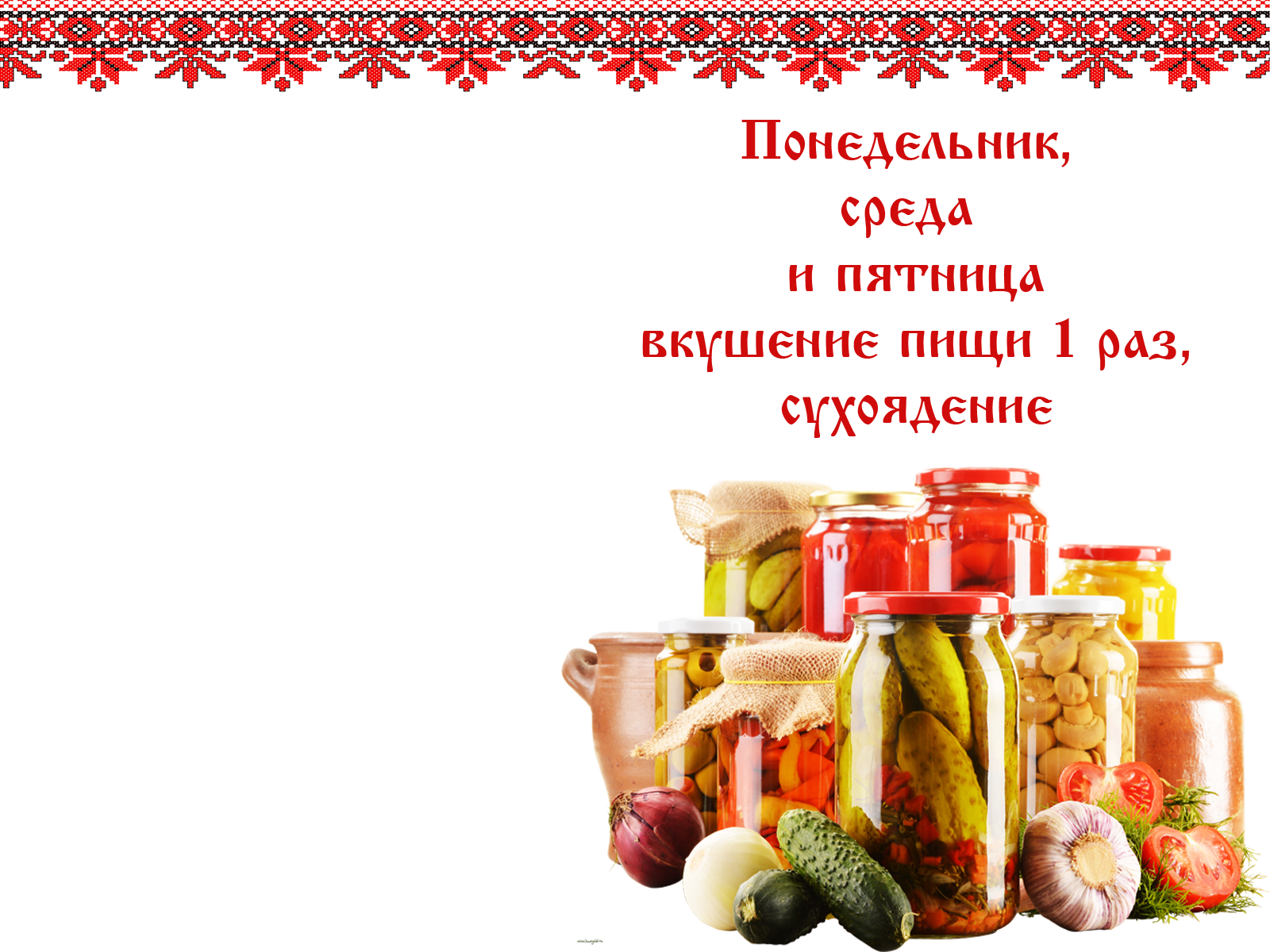 Как наиболее строгие дни указаны понедельник, среда и пятница: в эти дни положено вкушать только раз в день, а пищей должно быть «сухо-ядение».
Буквально это  слово обозначает не-вареную  пищу: хлеб, соленья, сухо-фрукты, орехи. В пищу  не  добав-ляется  растительное масло, а взрос-лым  в эти  дни не дозволяется  вино. 
Вторник и четверг занимают про-межуточное положение: раститель-ное масло и вино дозволены. 
По субботам и воскресеньиям  с 28 ноября по 1 января в посте   послаб-ление: допускается вкушать не толь-ко пищу с растительным маслом, но и рыбу. 
Последняя неделя, предваряющая великий праздник, самая строгая: это время предельного сосредото-чения помыслов на состоянии души.
На Введение Пресвятой Богородицы во Храм пост максимально ослабляется: незави-симо от дня недели соблюдается устав суббот и воскресений, то есть разрешается рыба.
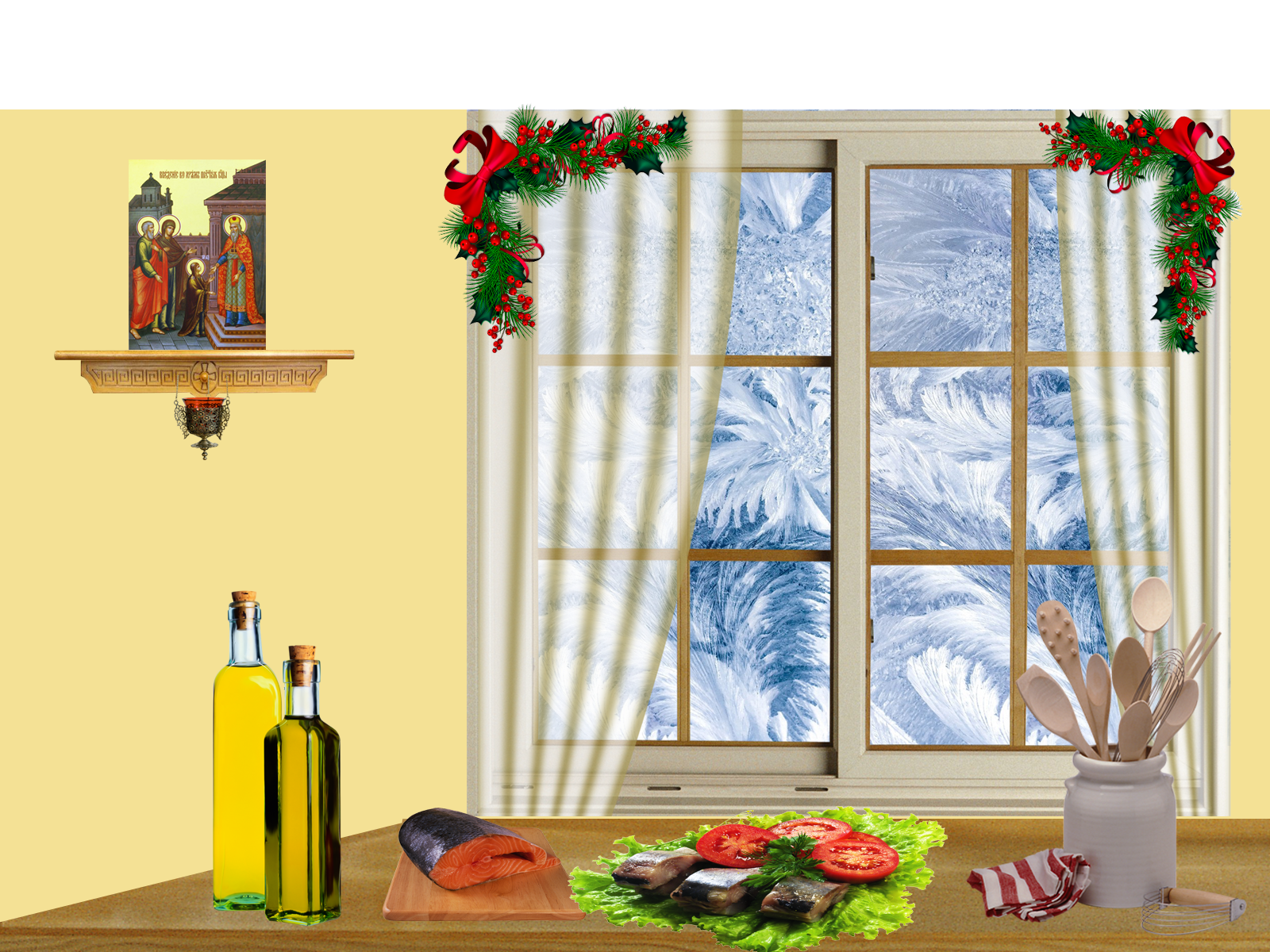 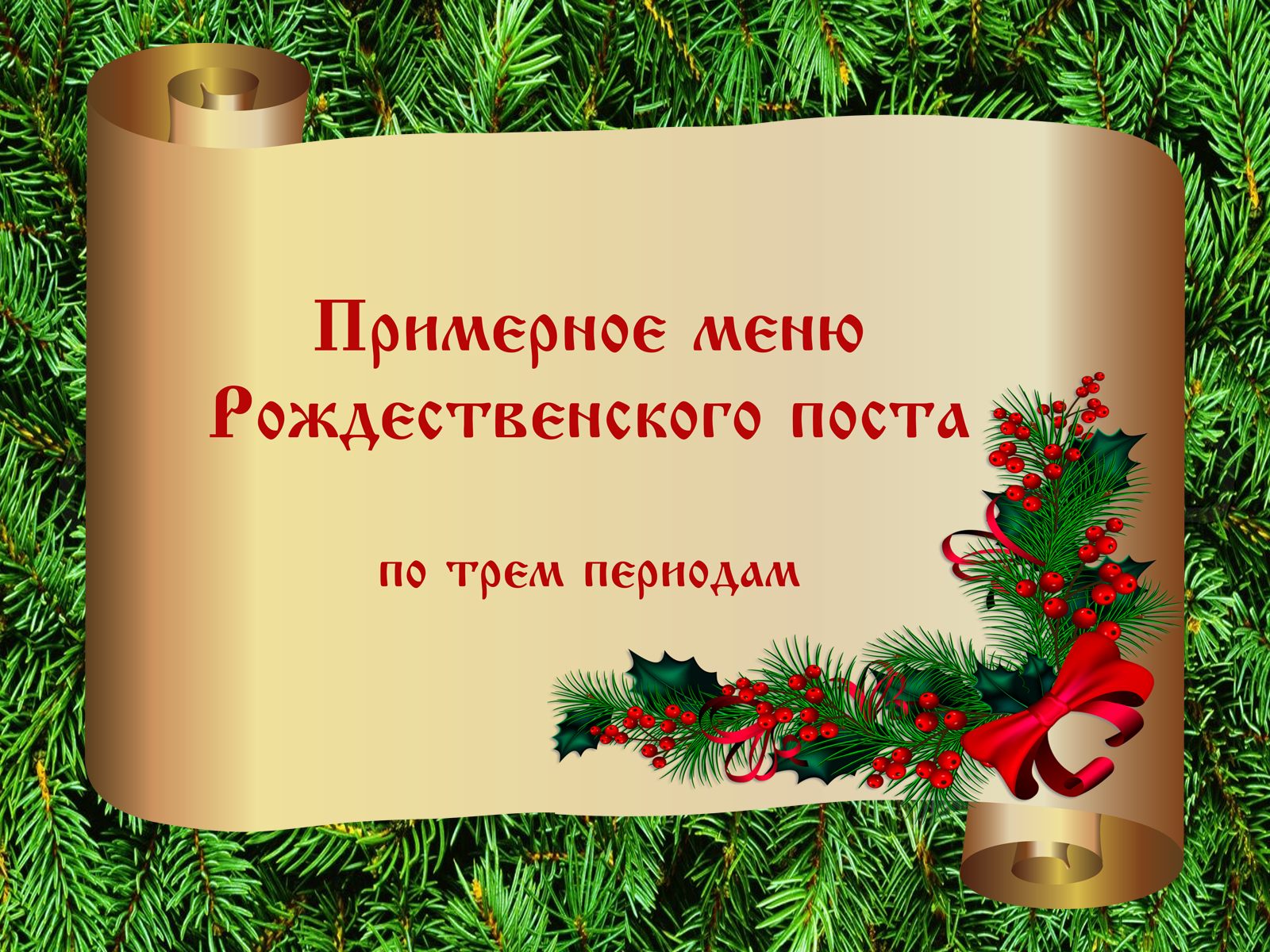 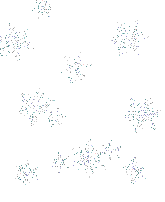 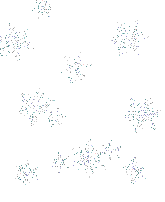 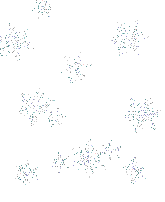 С 28 ноября по 19 декабря включительно
Понедельник
Разрешено употреблять растительную вареную пищу, приготовленную на воде без добавления масла. Это могут быть цукаты, вареники, кисель, рис и т.д. 
Вторник
Допускается употребление рыбы (уха, рыба под маринадом, минтай и пр.), вина (яб-лочного, рябинового, виноградного), вареную пищу растительного происхождения с добавлением масла. 
Среда
Сухоядение (хлеб, сухофрукты, фрукты, сырые овощи, орехи, мед). 
Четверг
Допускается употребление рыбы (уха, рыба под маринадом, минтай и пр.), вина (яб-лочного, рябинового, виноградного), вареную пищу растительного происхождения с добавлением масла. 
Пятница
Сухоядение (хлеб, сухофрукты, фрукты, сырые овощи, орехи, мед). 
Суббота
Допускается употребление рыбы (уха, рыба под маринадом, минтай и пр.), вина (яб-лочного, рябинового, виноградного), вареную пищу растительного происхождения с добавлением масла. 
Воскресенье
Допускается употребление рыбы (уха, рыба под маринадом, минтай и пр.), вина (яб-лочного, рябинового, виноградного), вареную пищу растительного происхождения с добавлением масла.
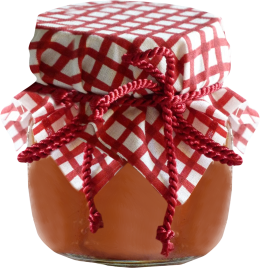 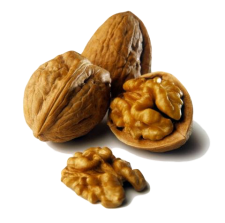 С 20 декабря по 1 января включительно
Понедельник
Разрешено употреблять растительную вареную пищу, приготовленную на воде без добавления масла. Это могут быть цукаты, вареники, кисель, рис и т.д. 
Вторник
В рацион разрешено ввести вареную пищу растительного происхождения, заправ-Ленную постным маслом. Например, баклажанная икра, томатный суп, яблочный пирог, картошка с грибами, фалафель и др. 
Среда
Сухоядение (хлеб, сухофрукты, фрукты, сырые овощи, орехи, мед). 
Четверг
Разрешено ввести вареную пищу растительного происхождения, заправленную пост-ным маслом. Например, баклажанная икра, томатный суп, яблочный пирог, картош-ка с грибами, фалафель и др. 
Пятница
Сухоядение (хлеб, сухофрукты, фрукты, сырые овощи, орехи, мед). 
Суббота
Допускается употребление рыбы (уха, рыба под маринадом, минтай и пр.), вина (яб-лочного, рябинового, виноградного), вареную пищу растительного происхождения с добавлением масла. 
Воскресенье
Допускается употребление рыбы (уха, рыба под маринадом, минтай и пр.), вина (яб-лочного, рябинового, виноградного), вареную пищу растительного происхождения с добавлением масла.
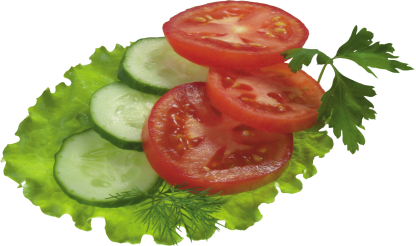 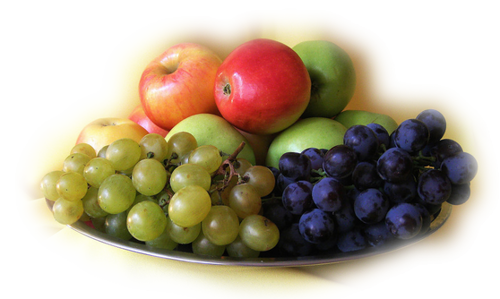 Со 2  по 6  января  (до Рождественского Сочельника)

Понедельник
Сухоядение (хлеб, сухофрукты, фрукты, сырые овощи, орехи, мед). 
Вторник
Разрешено употреблять растительную вареную пищу, приготовленную на воде без до-бавления масла. Это могут быть цукаты, вареники, кисель, рис и т.д. 
Среда 
Сухоядение (хлеб, сухофрукты, фрукты, сырые овощи, орехи, мед). 
Четверг
Разрешено употреблять растительную вареную пищу, приготовленную на воде без до-бавления масла. Это могут быть цукаты, вареники, кисель, рис и т.д. 
Пятница
Сухоядение (хлеб, сухофрукты, фрукты, сырые овощи, орехи, мед). 
Суббота
В рацион разрешено ввести вареную пищу растительного происхождения, заправ-ленную постным маслом. Например, баклажанная икра, томатный суп, яблочный пирог, картошка с грибами, фалафель и др. 
Воскресенье
В рацион разрешено ввести вареную пищу растительного происхождения, заправлен-ную постным маслом. Например, баклажанная икра, томатный суп, яблочный пирог, картошка с грибами, фалафель и др.
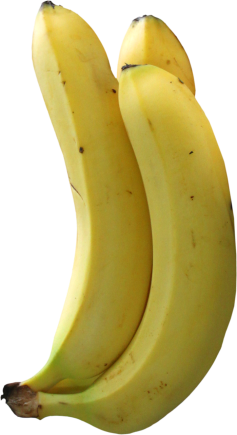 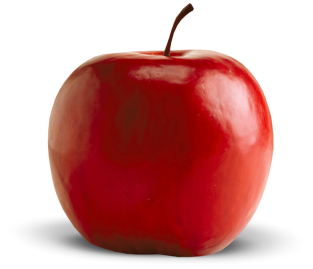 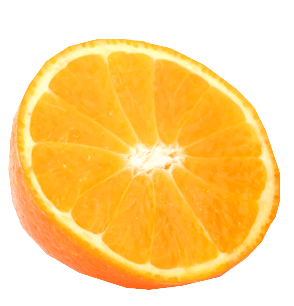 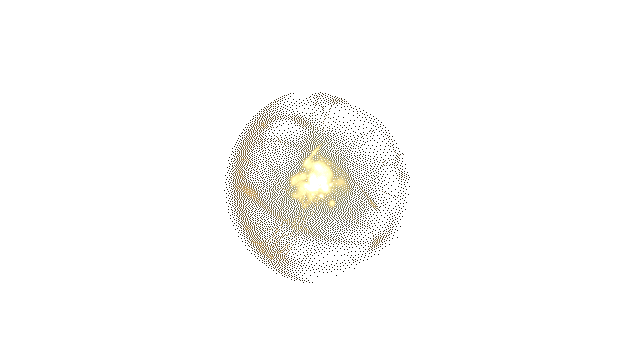 Навечерие Рождества Христова, или Рождественский сочельник, – послед-ний день поста, канун Рождества Хрис-това. Это самый строгий день Рождест-венского поста, поэтому в этот день стоит воздержаться от еды до первой звезды. 
Само название сочельника происходит, как полагают, от слова «сочиво» (то же, что «коливо» — варёные зерна риса или пшеницы). 
Вкушать «сочиво», или «коливо», поло-жено в канун праздника только после литургии, которая соединяется с вечер-ней. 
В Сочельник православные христиане готовятся к наступающему празднику: раскладывают  рождественские подар-ки, сервируют праздничный стол, что-бы праздник  Христова  Рождества не был омрачён житейской суетой.
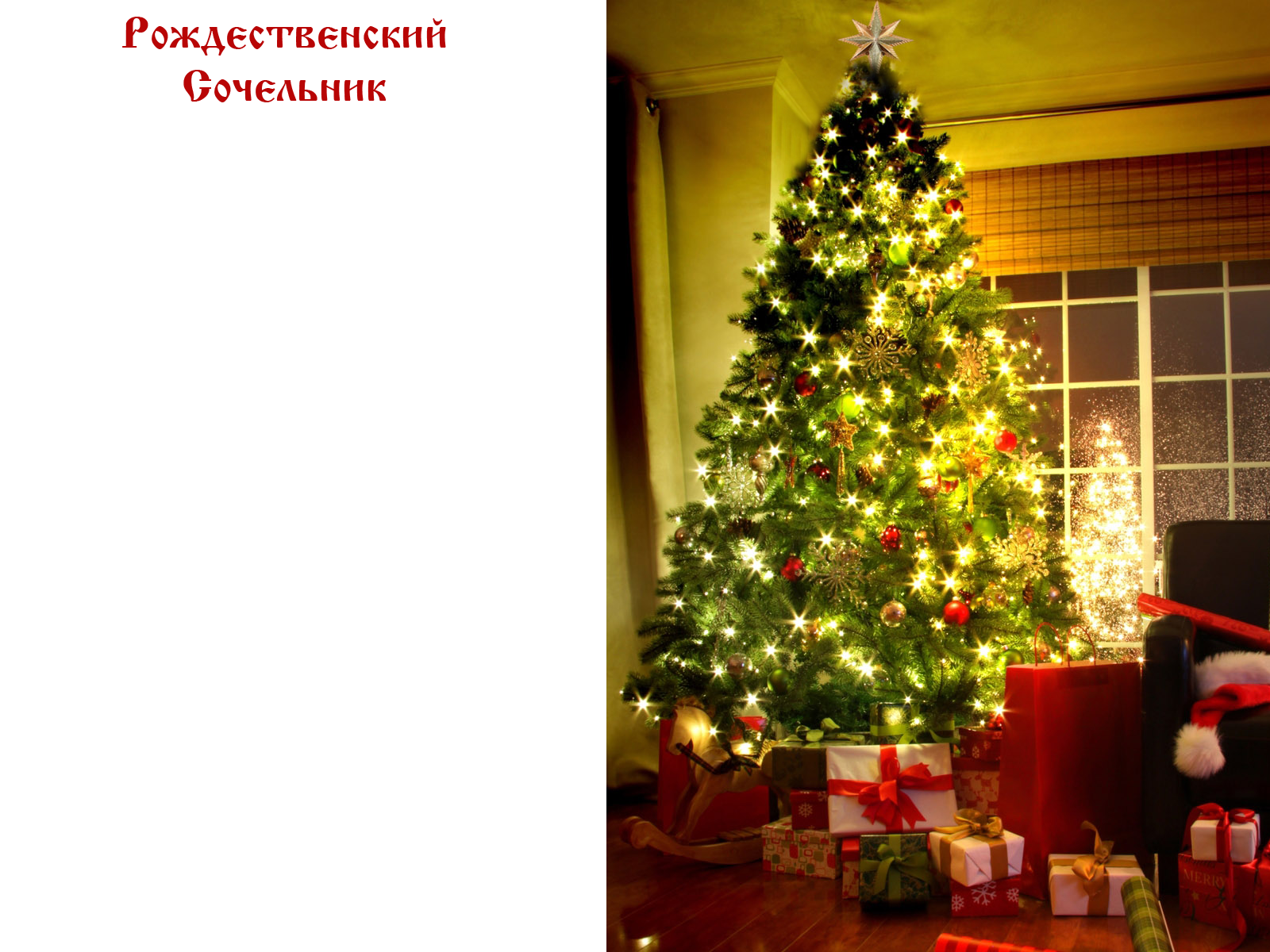 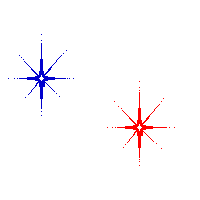 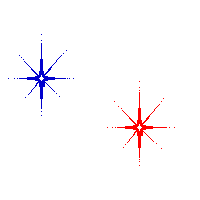 Утром в Сочельник по окончании Литургии и следующей за ней вечерней в центр храма выносится свеча и священники поют перед ней тропарь Рождеству Христову. 
Дева днесь Пресущественнаго раждает, и земля вертеп Неприступному приносит; Ангели с пастырьми славословят, волсви же со звездою путешествуют, нас бо ради родися Отроча младо, превечный Бог
(Кондак, глас 3-й)
Пост окончен. Начинаются  Святки –святые вечера  от  Рождества  до  Богоявления.
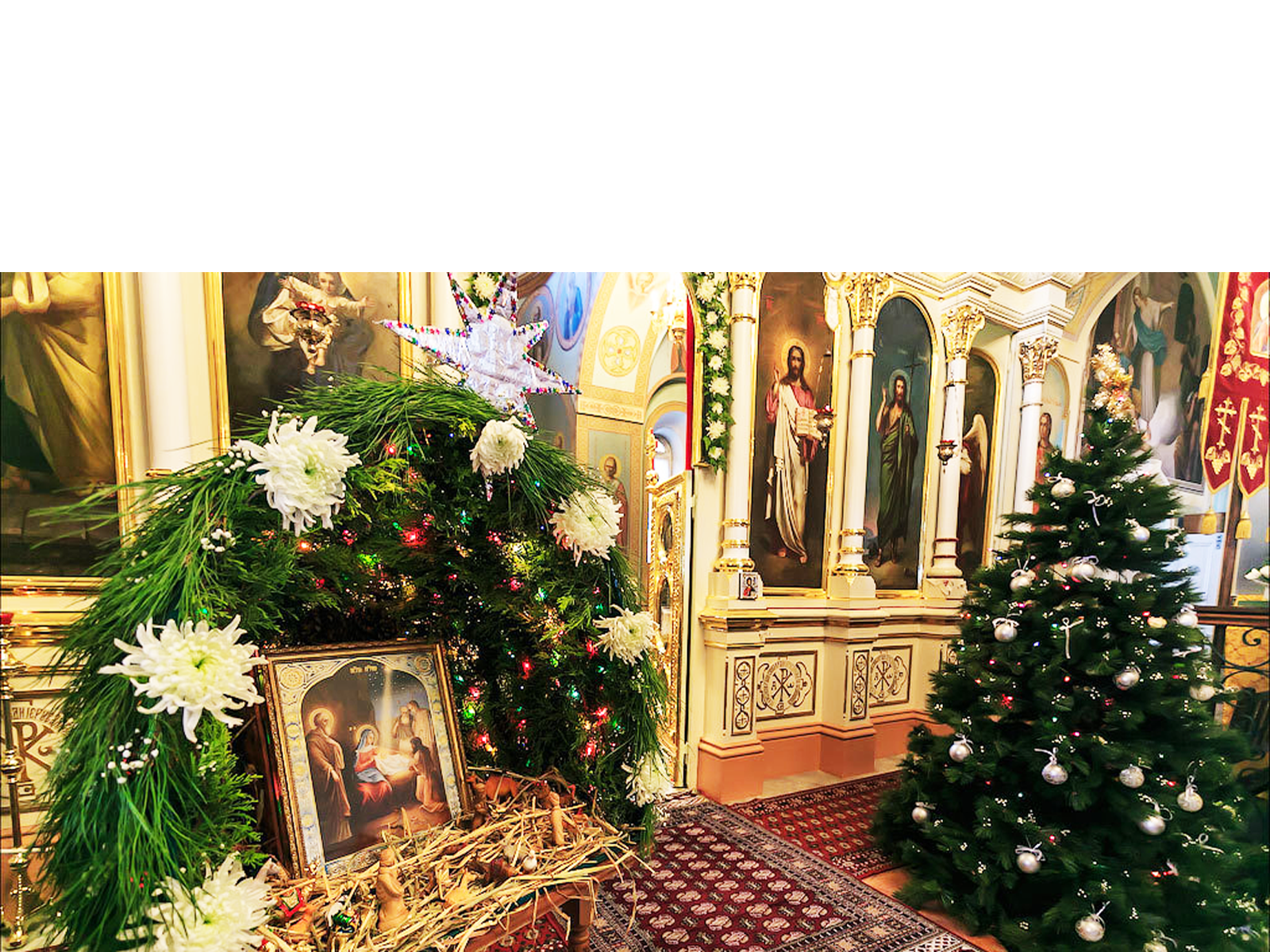 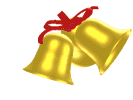 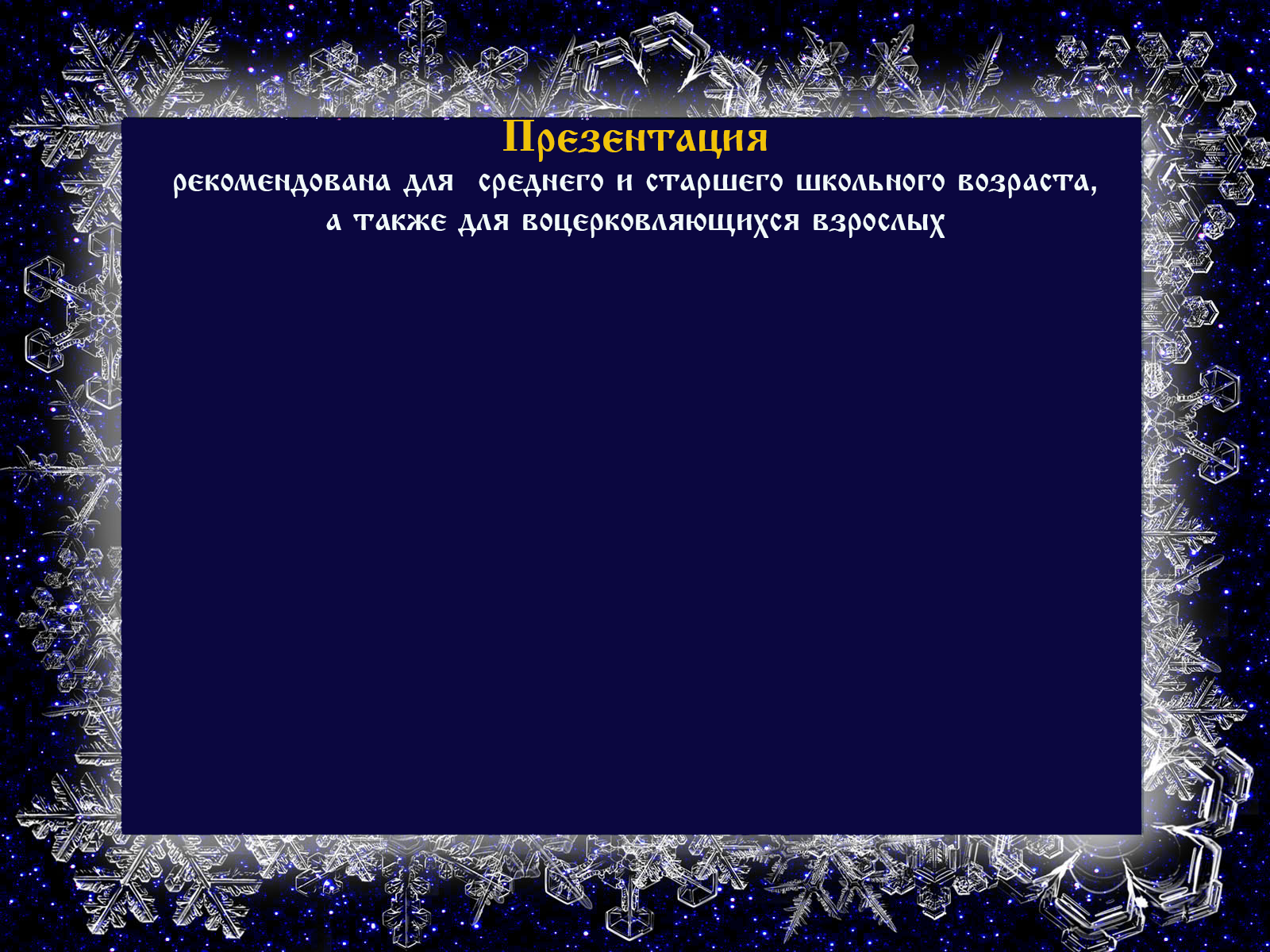 При составлении использованы:
- статья « О Рождестве Господнем и времени благоприятном – как не растерять?» Дмитрия  Филина; статьи сайтов «Православие и мир», «Азбука веры»;  картины Степана Гилёва и др.;
-фото  сайта  Московской  Патриархии  РПЦ (фотоальбомы) и
сайта Липецкой митрополии;
-фреска «Рождество Христово» артели «Сфера»  для  церкви иконы Божией Матери «»Живоносный источник» с.Б.Валяевка;
-фото икон артели «Палехский  иконостас» (г.Ярославль) ;
- gif - анимация.
Составитель:
Методист  Второго  Липецкого благочиния О.В.Гунькина
Консультант:
Ответственный за РОиК  во Втором Липецком благочинии
прот. Андрей Предеин
2017 г.